rAIsing the Bar
How Artificial Intelligence Mirrors Other Technological Leaps
From Slide Rules to Engineering Calculators: 
A New Standard for Precision
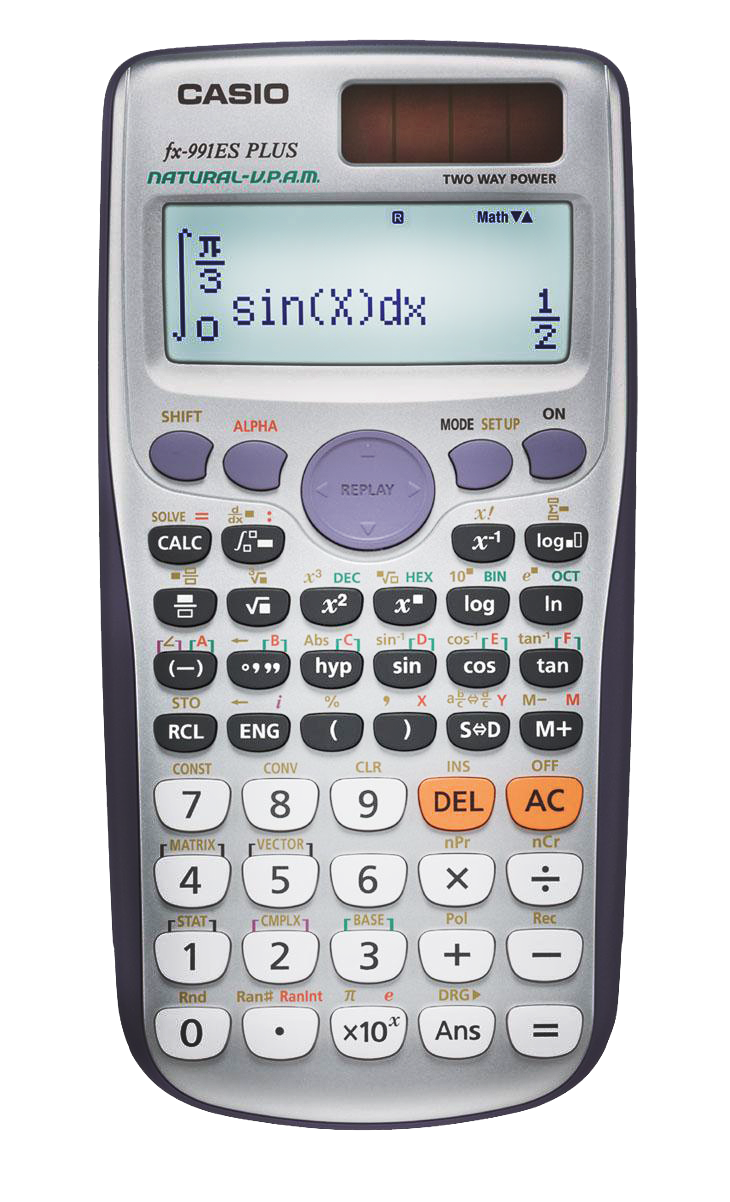 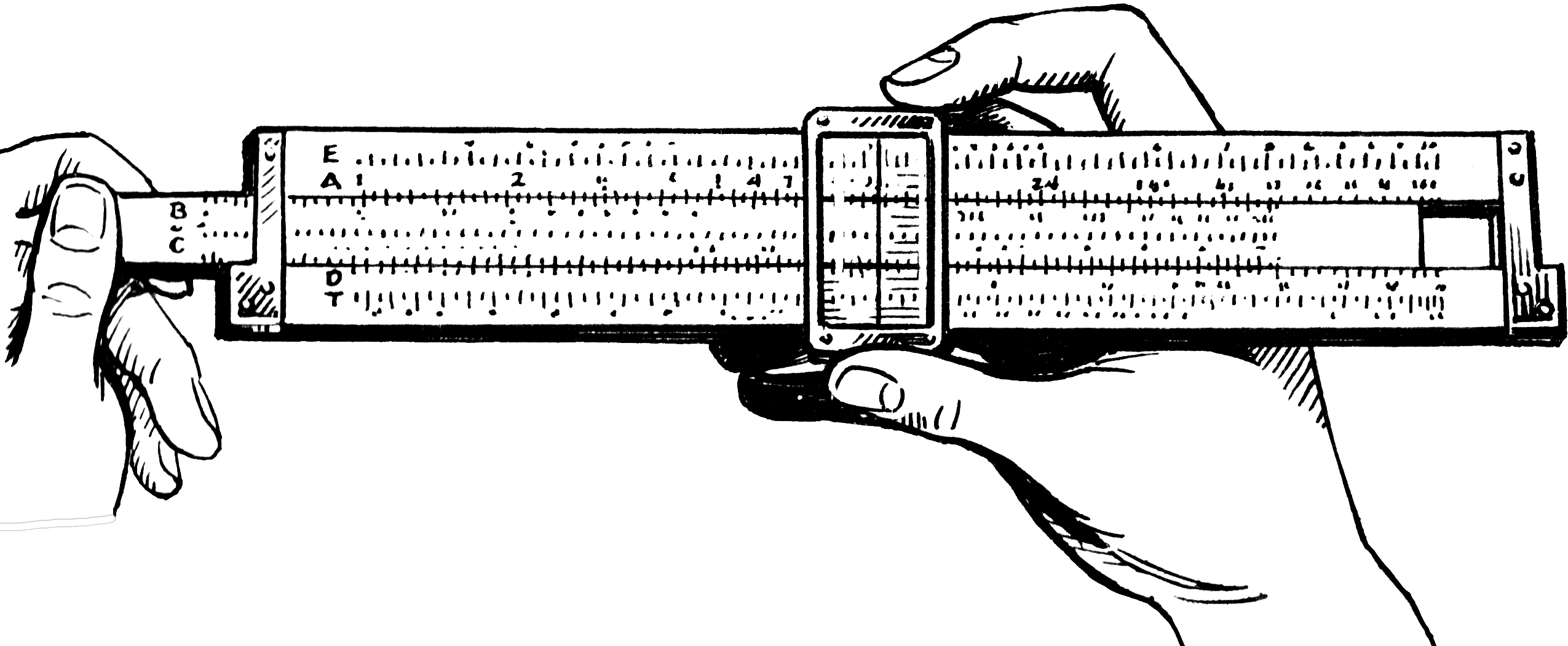 Circa 1622
Circa 1970
Slide Rule  Calculator
Some argued that relying on calculators could lead to a decline in fundamental mathematical understanding and problem-solving skills. 

Longhand  Slide Rule
Some engineers and educators were reluctant to abandon longhand calculations and logarithm tables, arguing that reliance on the slide rule could lead to a decline in mathematical rigor.

Some educators resisted incorporating the slide rule into curricula, fearing that students would become too dependent on it rather than understanding the underlying mathematics.
COBOL Punch Cards to Dumb Terminals: 
Efficiency Meets Higher Expectations
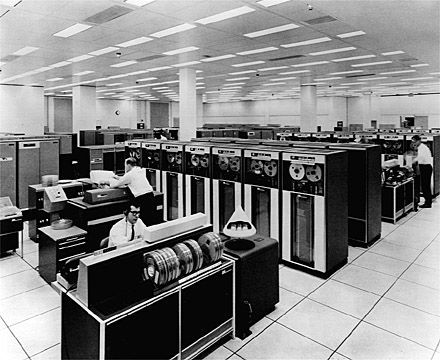 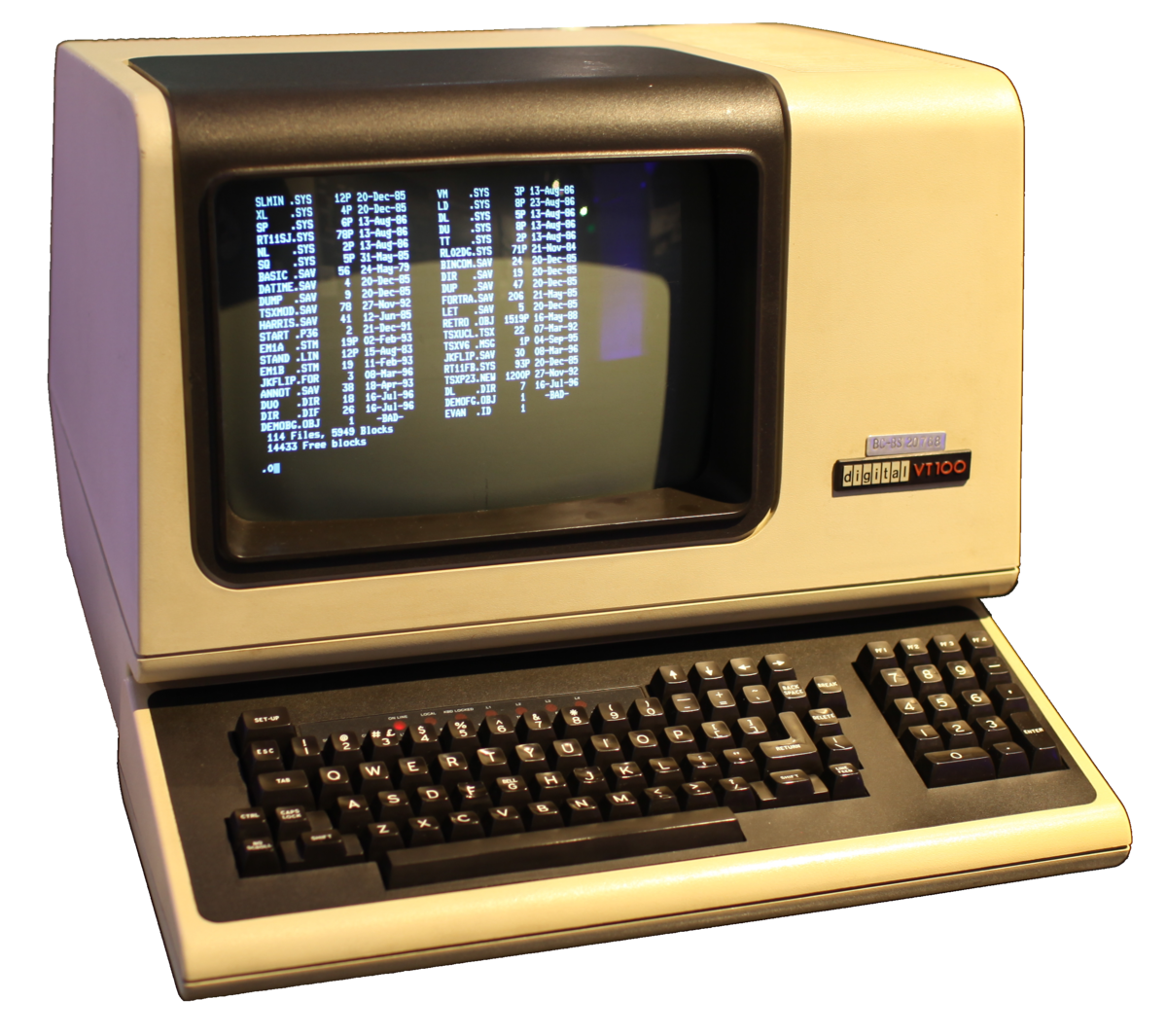 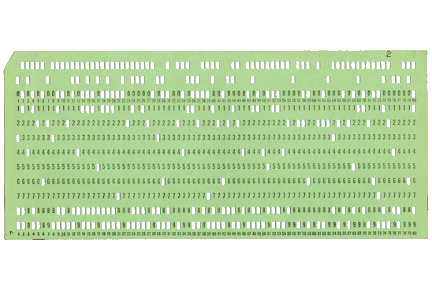 Dissertations: 
From Typewriters to AI Tools
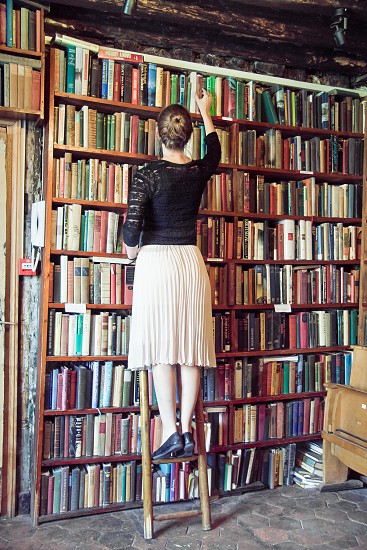 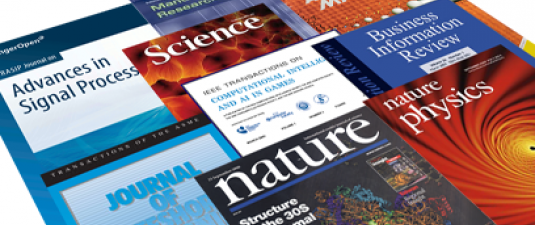 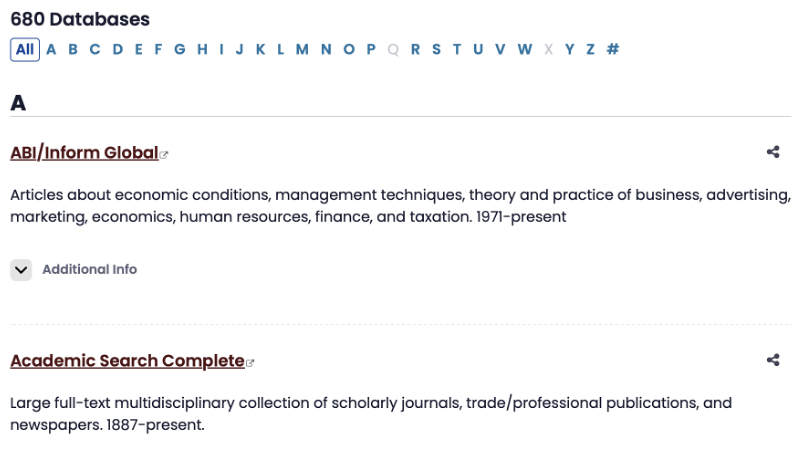 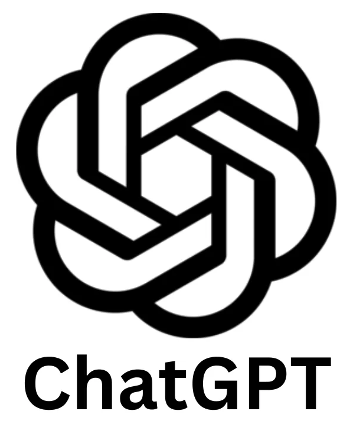 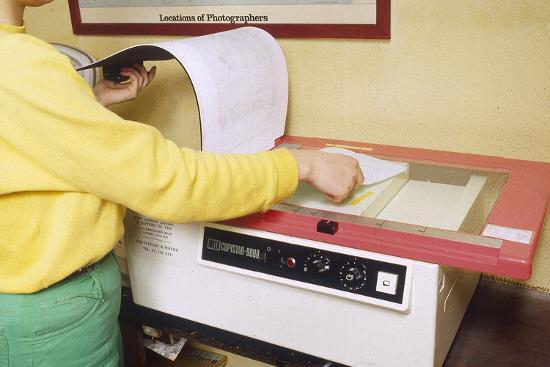 Re-engineering Classroom Assignments:
Simulating End-to-End Solutions
for row in df.itertuples():
    write_rec_to_csv = ""
    #acct_num
    acct_num = row[1]
    if pd.isna(acct_num) == False:
        acct_num = str(acct_num)
        acct_num = acct_num[0:4]
        curr_acct_num = acct_num
    else:
        acct_num = curr_acct_num
    #fund_code
    fund_code = row[4]
    if pd.isna(fund_code) == False:
        fund_code = str(int(row[4]))
        curr_fund_code = fund_code
    else:
        fund_code = curr_fund_code
    #trans_info
    trans_info = row[6]
    if trans_info != "Beginning Balance :":
        if trans_info != "Ending Balance :":
            if trans_info != "Total for GL Beginning Balance:":
                if trans_info != "Total for GL Changes:":
                    if trans_info != "Total for GL Ending Balance:":
                        if pd.isna(trans_info) == False:
                            trans_info = str(trans_info)
                            trans_info = trans_info.replace(' , ','::')
                            #trans_info = trans_info.replace(', ', ' ')
                            trans_info = trans_info.rstrip()
                            row_list.append(acct_num)
                            row_list.append(fund_code)
                            row_list.append(trans_info)
                        #dr_changes
                        dr_changes = row[7]
while lines_written < lines_to_write:
    if first_pass == "N":
        w = w + 4 #starting point = 2
        x = x + 4 #starting point = 1
        y = y + 4 #starting point = 0
        z = z + 4 #starting point = 3
    else:
        first_pass = "N"
    lines_written = lines_written + 1
    #print("Lines to write: " + str(lines_to_write))
    #print("Lines written: " + str(lines_written))
    string_with_date = row_list.pop(w)
    row_list.insert(w,string_with_date)
    #print("String with date:" + string_with_date)
    extracted_date = datefinder.find_dates(string_with_date,strict=True)
    for match in extracted_date:
        date_only = str(match)[:10]
        date_only = date_only.replace("-","/")
        year = date_only[:4]
        day_month = date_only[-5:] + "/"
        date_only = day_month + year
    write_post_date = date_only
    write_trans_info = row_list.pop(w)
    if date_only[:1] == '0' or date_only[:1] == '1':
        date_only = "::" + date_only[-10:]
    str_stripped_of_date = write_trans_info.replace(date_only,"")
    str_stripped_of_date = re.sub(r'(0?\d|1[0-2])/([1-2]\d|3[01]|0?\d)','',str_stripped_of_date)
    strip_year = "::" + date_only[-5:]
    str_stripped_of_date = re.sub(strip_year,'',str_stripped_of_date)
    write_trans_info = str_stripped_of_date
    row_list.insert(w,write_trans_info)
    write_acct_num = row_list.pop(x)
Up the Game

Don’t simply create assignments that require students to write programs.

Address the biggest challenge…translating a problem into a solution.
Create assignments that show how to provide end-to-end solutions:
discuss client needs 

gather requirements

design phase
Scenario 1: Discuss Client Needs

For this simulation:
I’ll play the role of the business owner who runs Reliable Solutions Plumbing.

You’ll play the role of the consultant, asking questions to understand the client’s needs, constraints, expectations, and goals for the CRM system.

Your objective is to conduct a thorough needs analysis by:
Asking clarifying questions about my plumbing business
Exploring my current customer tracking challenges
Determining my budget constraints
Understanding my timeline expectations
Identifying my technical capabilities and existing systems
Uncovering unstated needs the client might not be aware
Scenario 1: Discuss Client Needs

By the end of our consultation, you should aim to
have a clear understanding of what the client needs in a CRM system versus what it think it wants.

be able to propose a preliminary direction for solutions that will effectively track and enhance customer loyalty.

Start the simulation by introducing yourself as a consult and asking your first set of questions to understand my business and CRM needs.
Scenario 2: Gather Requirements

Your team has been assigned to document detailed functional and non-functional requirements for Reliable Solutions Plumbing’s CRM system. You’ve already learned from the initial meeting that the owner wants to:
Track customer service history
Implement a loyalty program
Improve scheduling efficiency
Generate reports on customer retention

You now need to:
Identify and categorize specific system requirements
Prioritize requirements based on business value
Document constraints and assumptions
Create user stories for key functionality
Map data relationships and system integrations
Scenario 2: Gather Requirements

Begin by organizing your approach to requirements gathering and drafting your first set of detailed questions or documentation templates. Develop a comprehensive requirements document by:

Creating a list of specific questions to gather missing information about:
User roles and permissions
Data fields needed for tracking customer information
Loyalty program mechanics
Reporting requirements
Integration with existing systems
Mobile vs. desktop usage needs

Documenting requirements in a structured format using clear, measurable statements
Scenario 2: Gather Requirements

Identifying potential challenges or conflicts in the requirements

Establishing acceptance criteria for each major feature
Scenario 3: Design Phase

Develop a preliminary design proposal that addresses these aspects of the CRM system. Consider the business constraints and requirements you learned during the client consultation. Be prepared to justify your design choices and demonstrate how they align with the business’s goals.

Data Architecture: What customer data will be collected and how will it be organized?
Customer profiles
Service history tracking
Loyalty metrics and indicators

User Interface: How will employees interact with the system?
Dashboard design
Key features and functionality
Mobile vs. desktop considerations
Scenario 3: Design Phase

Loyalty Program Integration: How will the system track and reward customer loyalty?
Points system or tiered structure
Rewards and incentives
Automated communications
Technical Implementation: What platform or technologies will you recommend?
Off-the-shelf solutions vs. custom development
Integration with existing systems (scheduling, invoicing, etc.)
Scalability considerations
Implementation Plan: What are the phases for rolling out this system?
Timeline
Training requirements
Success metrics
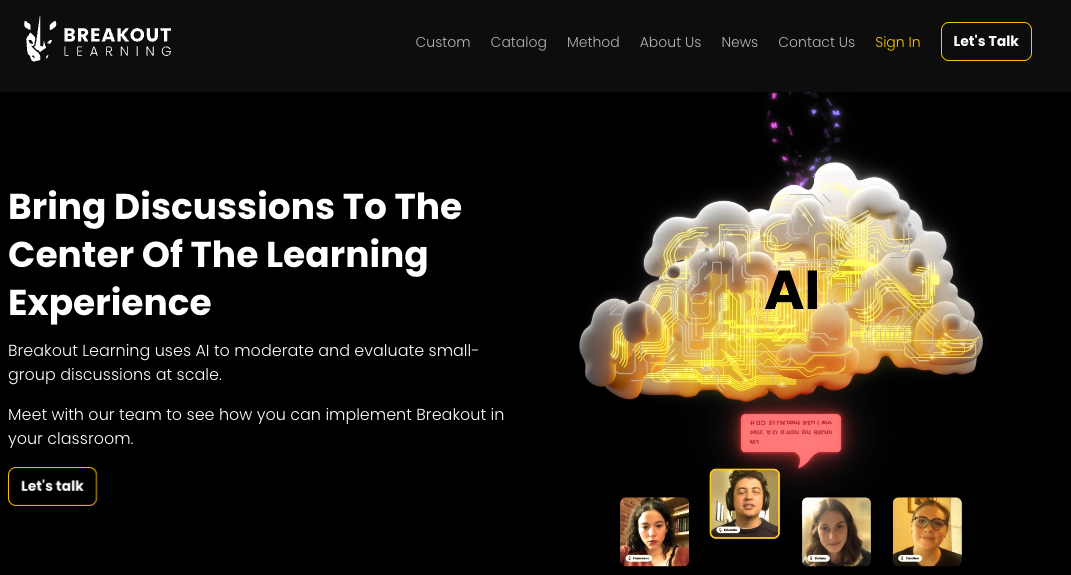 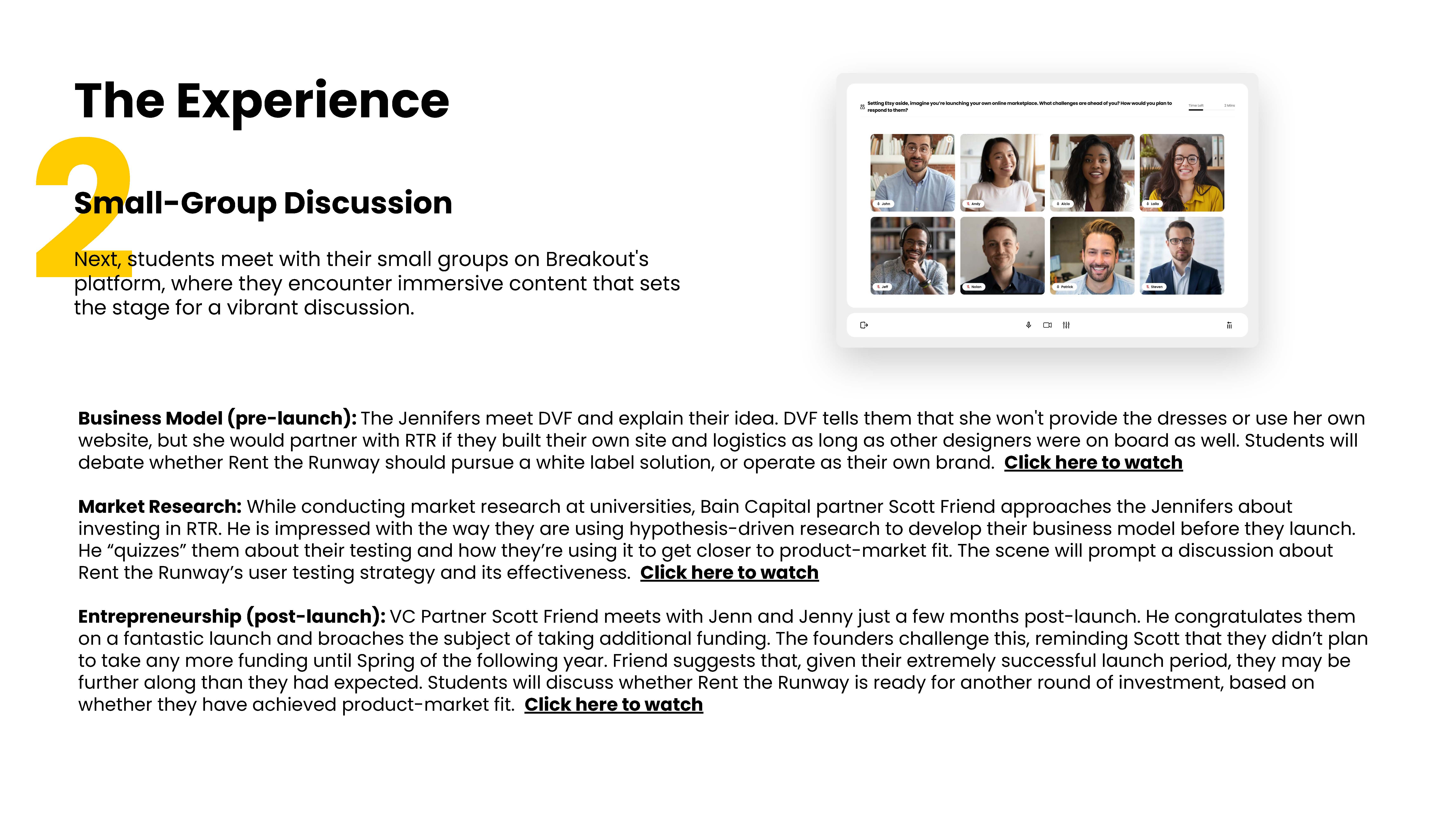 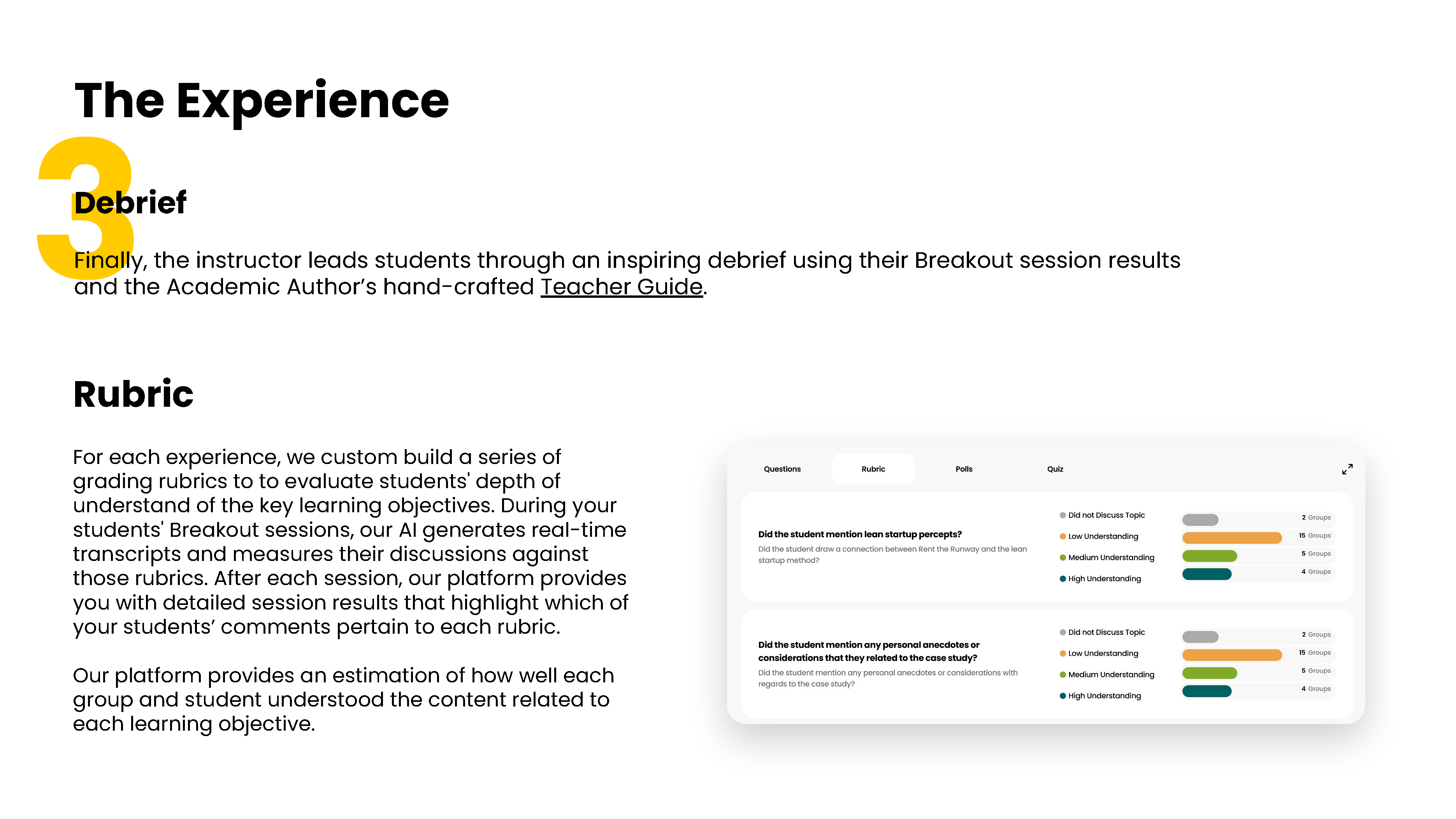 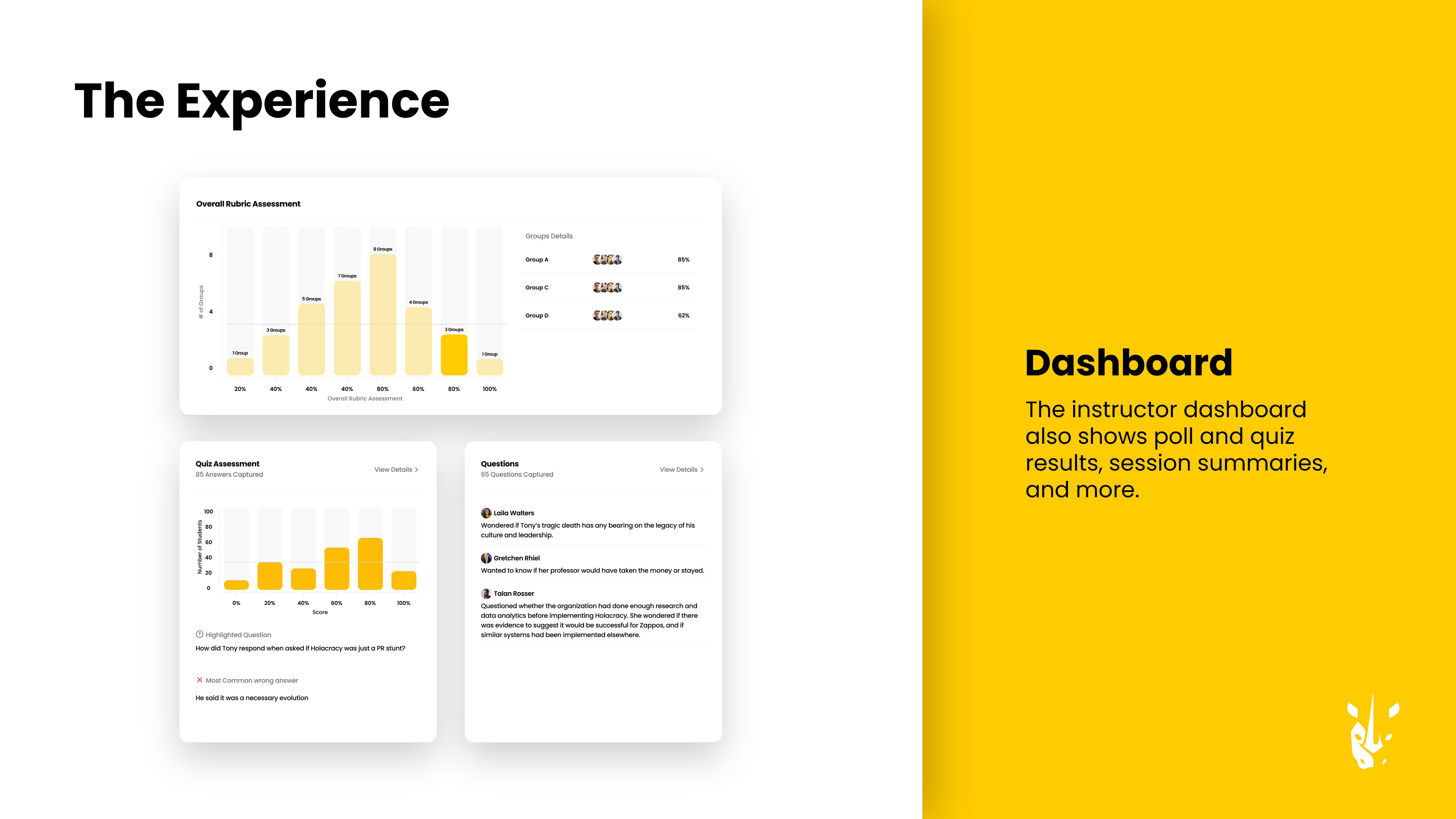 Thank you!

Questions?
Resources

Breakout Learning: https://www.breakoutlearning.com/